19 – Multimedia Networking
QoS
network provides application with level of performance needed for application to function.
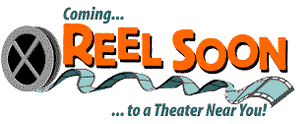 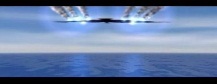 Multimedia and Quality of Service: What is it?
multimedia applications: network audio and video
(“continuous media”)
Multimedia Networking
7-2
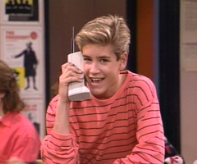 MM Networking Applications
Fundamental characteristics:
typically delay sensitive
end-to-end delay
delay jitter 
loss tolerant: infrequent losses cause minor glitches 
antithesis of data, which are loss intolerant but delay tolerant.
Classes of MM applications:
1) stored streaming
2) live streaming
3) interactive, real-time
Jitter is the variability 
of packet delays within 
the same packet stream
Multimedia Networking
7-3
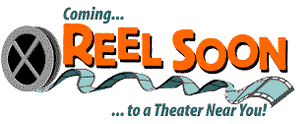 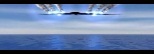 Streaming Stored Multimedia
Stored streaming: 
media stored at source
transmitted to client
streaming: client playout begins before all data has arrived
timing constraint for still-to-be transmitted data: in time for playout
Multimedia Networking
7-4
2. video
sent
3. video received,
played out at client
1.  video
recorded
network
delay
streaming: at this time, client 
playing out early part of video, 
while server still sending later
part of video
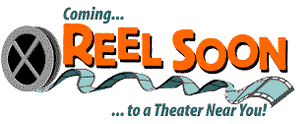 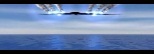 Streaming Stored Multimedia: What is it?
Cumulative data
time
Multimedia Networking
7-5
Streaming Live Multimedia
Examples:
Internet radio talk show
live sporting event
Streaming (as with streaming stored multimedia)
playback buffer
playback can lag tens of seconds after transmission
still have timing constraint
Interactivity
fast forward impossible
rewind, pause possible!
Multimedia Networking
7-6
Real-Time Interactive Multimedia
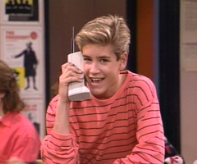 applications: IP telephony, video conference, distributed interactive worlds
end-end delay requirements:
audio: < 150 msec good,  < 400 msec OK
includes application-level (packetization) and network delays
higher delays noticeable, impair interactivity
Multimedia Networking
7-7
?
?
?
?
?
?
?
But you said multimedia apps requires
QoS and level of performance to be
effective!
?
?
?
?
Today’s Internet multimedia applications 
use application-level techniques to mitigate
(as best possible) effects of delay, loss
Multimedia Over Today’s Internet
TCP/UDP/IP: “best-effort service”
no guarantees on delay, loss
Multimedia Networking
7-8
Streaming Stored Multimedia
application-level streaming techniques for making the best out of best effort service:
 client-side buffering
 use of UDP versus TCP
 multiple encodings of multimedia
Media Player
jitter removal
decompression
error concealment
graphical user interface  w/ controls for interactivity
Multimedia Networking
7-9
User Control of Streaming Media: RTSP
What it doesn’t do:
doesn’t define how audio/video is encapsulated for streaming over network
doesn’t restrict how streamed media is transported (UDP or TCP possible)
doesn’t specify how media player buffers audio/video
HTTP
does not target multimedia content
no commands for fast forward, etc.
RTSP: RFC 2326
client-server application layer protocol
user control: rewind, fast forward, pause, resume, repositioning, etc…
Multimedia Networking
7-10
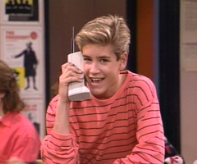 RTSP: out of band control
RTSP messages also sent out-of-band:
 RTSP control messages use different port numbers than media stream: out-of-band.
port 554
media stream is considered “in-band”.
FTP uses an “out-of-band” control channel:
file transferred over one TCP connection.
control info (directory changes, file deletion, rename) sent over separate TCP connection
 “out-of-band”, “in-band” channels use different port numbers
Multimedia Networking
7-11
RTSP Example
Scenario:
metafile communicated to web browser
browser launches player
player sets up an RTSP control connection, data connection to streaming server
Multimedia Networking
7-12
Metafile Example
<title>Twister</title> 
<session> 
         <group language=en lipsync> 
                   <switch> 
                       <track type=audio 
                              e="PCMU/8000/1" 
                              src = "rtsp://audio.example.com/twister/audio.en/lofi"> 
                       <track type=audio 
                              e="DVI4/16000/2" pt="90 DVI4/8000/1" 
                              src="rtsp://audio.example.com/twister/audio.en/hifi"> 
                    </switch> 
                <track type="video/jpeg" 
                              src="rtsp://video.example.com/twister/video"> 
           </group> 
</session>
Multimedia Networking
7-13
RTSP Operation
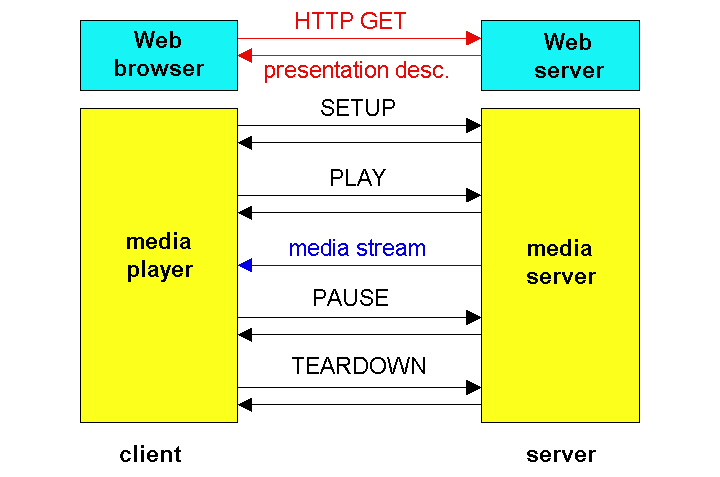 Multimedia Networking
7-14
Content distribution networks (CDNs)
Content replication
challenging to stream large files (e.g., video) from single origin server in real time
solution: replicate content at hundreds of servers throughout Internet
content downloaded to CDN servers ahead of time
placing content “close” to user avoids impairments (loss, delay) of sending content over long paths
CDN server typically in edge/access network
origin server 
in North America
CDN distribution node
CDN server
in S. America
CDN server
in Asia
CDN server
in Europe
Multimedia Networking
7-15
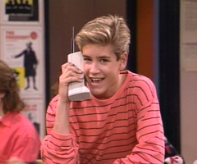 Content distribution networks (CDNs)
origin server 
in North America
Content replication
CDN (e.g., Akamai) customer is the content provider (e.g., CNN)
CDN replicates customers’ content in CDN servers. 
when provider updates content, CDN updates servers
CDN distribution node
CDN server
in S. America
CDN server
in Asia
CDN server
in Europe
Multimedia Networking
7-16
CDN example
HTTP request for 
www.foo.com/sports/sports.html
origin server
1
DNS query for www.cdn.com
2
CDN’s authoritative 
     DNS server
client
3
HTTP request for 
www.cdn.com/www.foo.com/sports/ruth.gif
CDN server near client
origin server (www.foo.com)
distributes HTML
replaces:
          http://www.foo.com/sports.ruth.gif
     with                          http://www.cdn.com/www.foo.com/sports/ruth.gif
CDN company (cdn.com)
distributes gif files
uses its authoritative DNS server to route redirect requests
Multimedia Networking
7-17
More about CDNs
routing requests
CDN creates a “map”, indicating distances from leaf ISPs and CDN nodes
when query arrives at authoritative DNS server:
server determines ISP from which query originates
uses “map” to determine best CDN server
CDN nodes create application-layer overlay network
Multimedia Networking
7-18
Summary: Internet Multimedia: bag of tricks
use UDP to avoid TCP congestion control (delays) for time-sensitive traffic
client-side adaptive playout delay: to compensate for delay
server side matches stream bandwidth to available client-to-server path bandwidth
chose among pre-encoded stream rates
dynamic server encoding rate
error recovery (on top of UDP)
FEC, interleaving, error concealment
retransmissions, time permitting
CDN: bring content closer to clients
Multimedia Networking
7-19